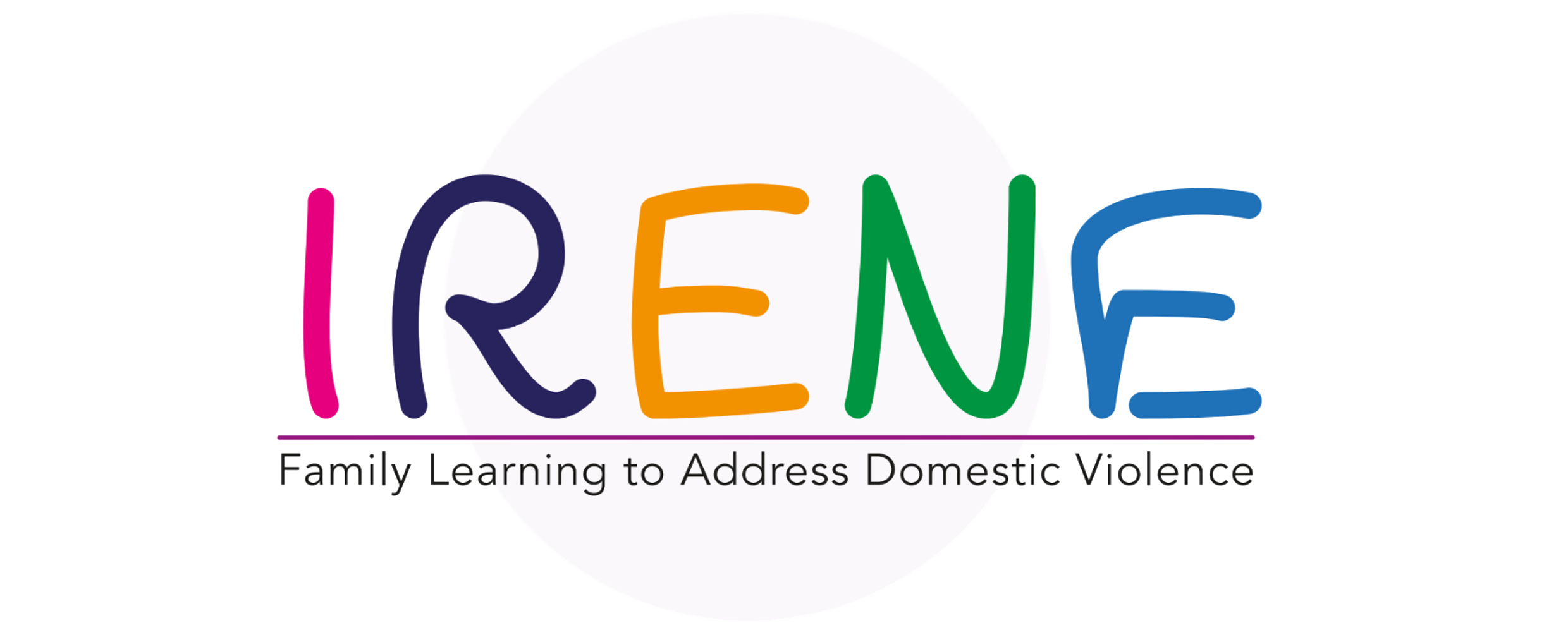 Αυτοφροντίδα και διατήρηση της συναισθηματικής ευεξίας
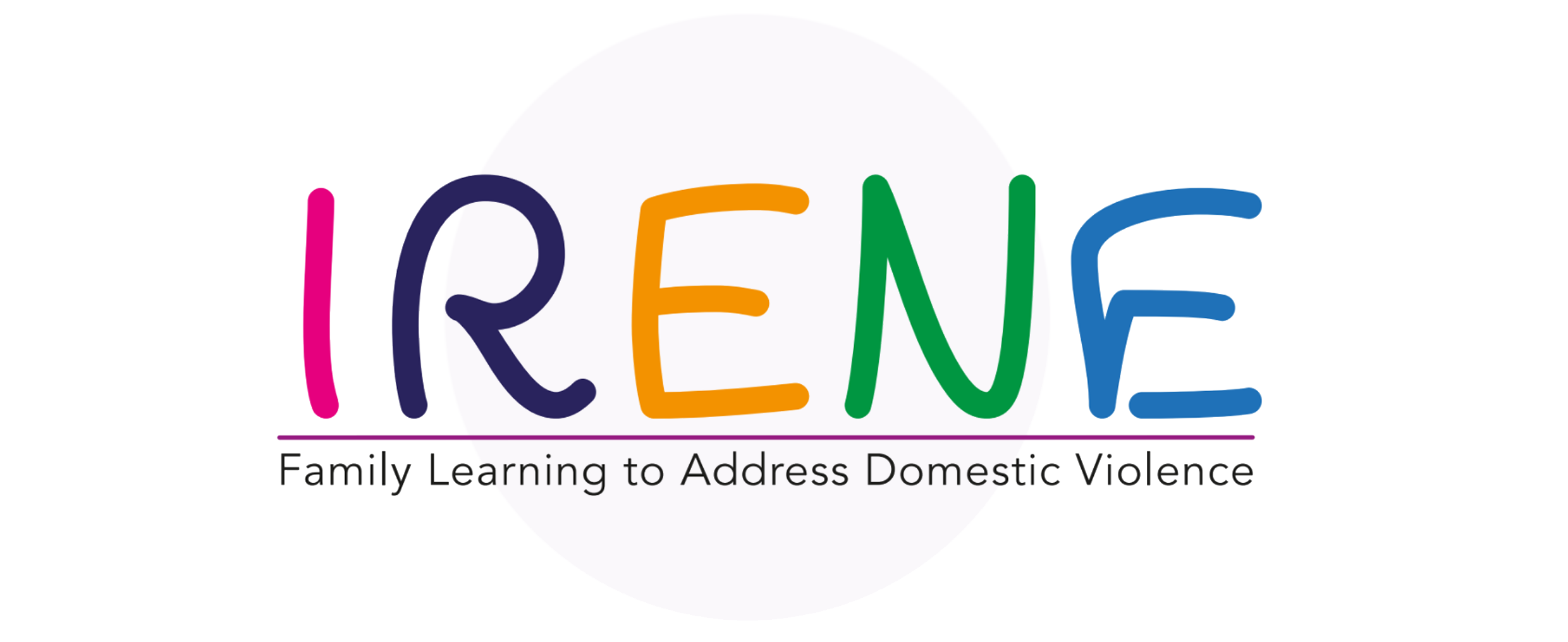 Στην προηγούμενη συνάντηση συζητήσαμε
Τι είναι η ευζωία;
Η κλίμακα ευζωίας

Αυτοφροντίδα και η σημασία της
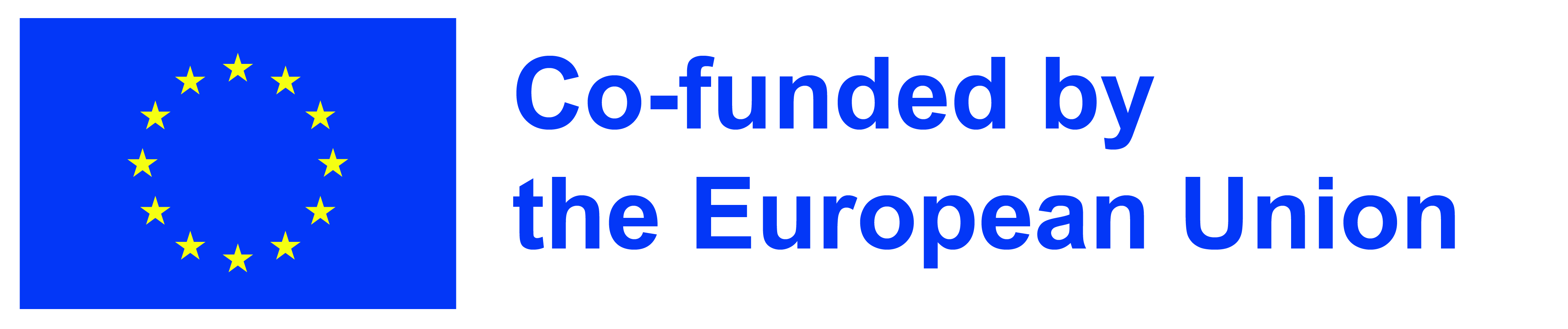 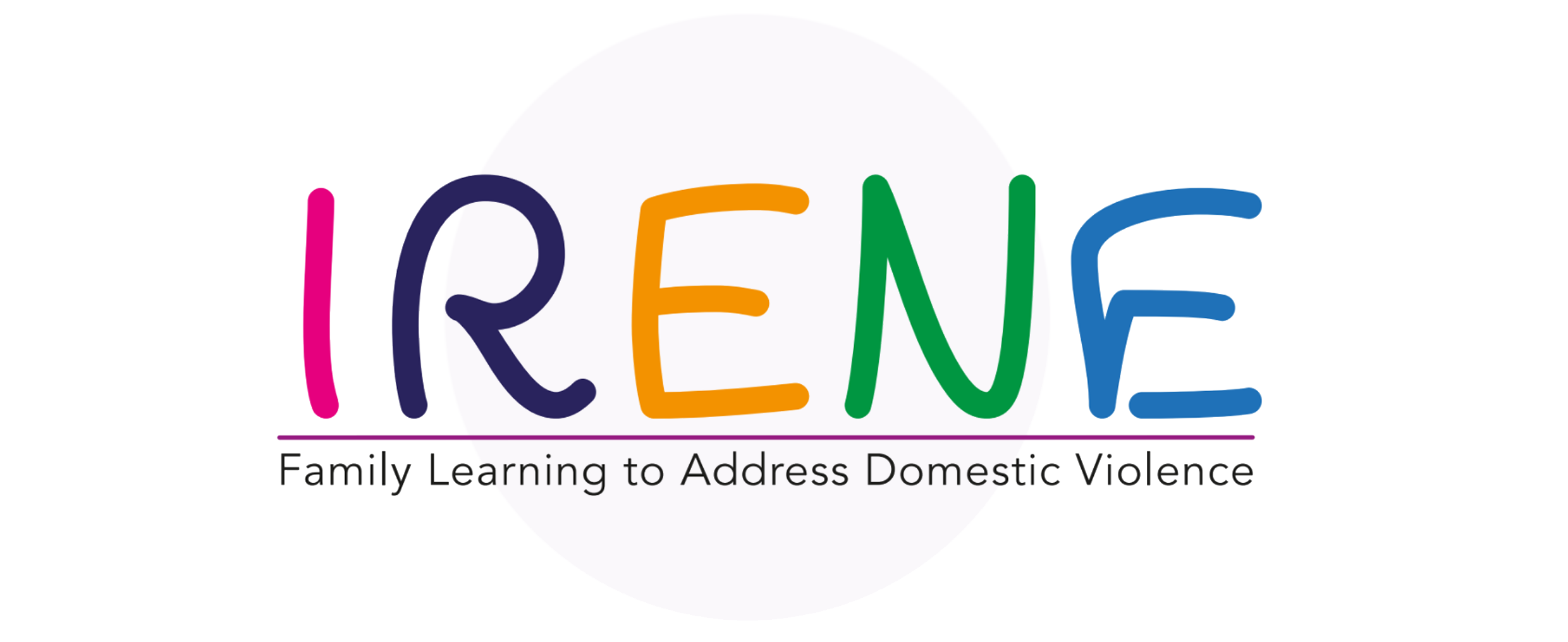 Σε αυτή τη συνάντηση θα συζητήσουμε
Οι 5 τρόποι για την ευζωία

Η σημασία των στρατηγικών αυτοφροντίδας

Κατασκευή του δικού σας σχεδίου αυτοφροντίδας

Τι είναι ένα σχέδιο ευζωίας και πώς να το φτιάξετε
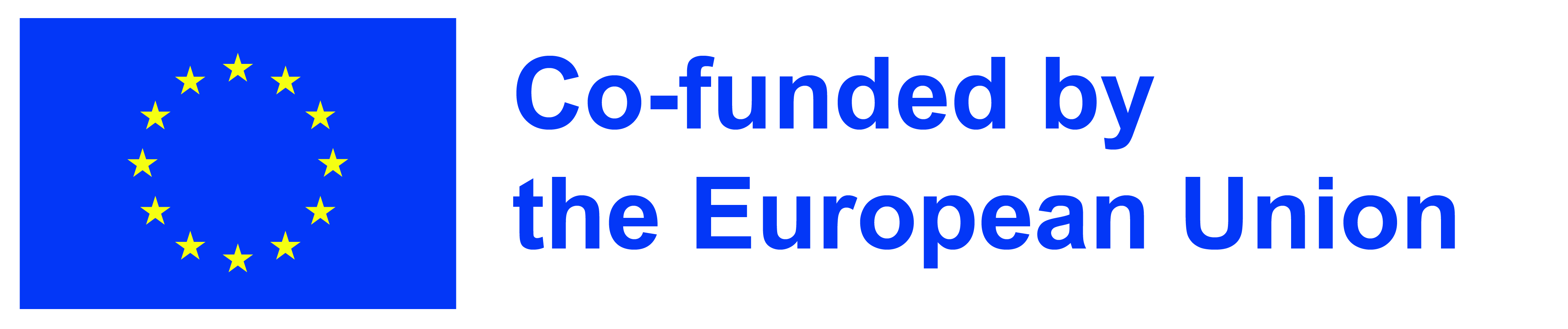 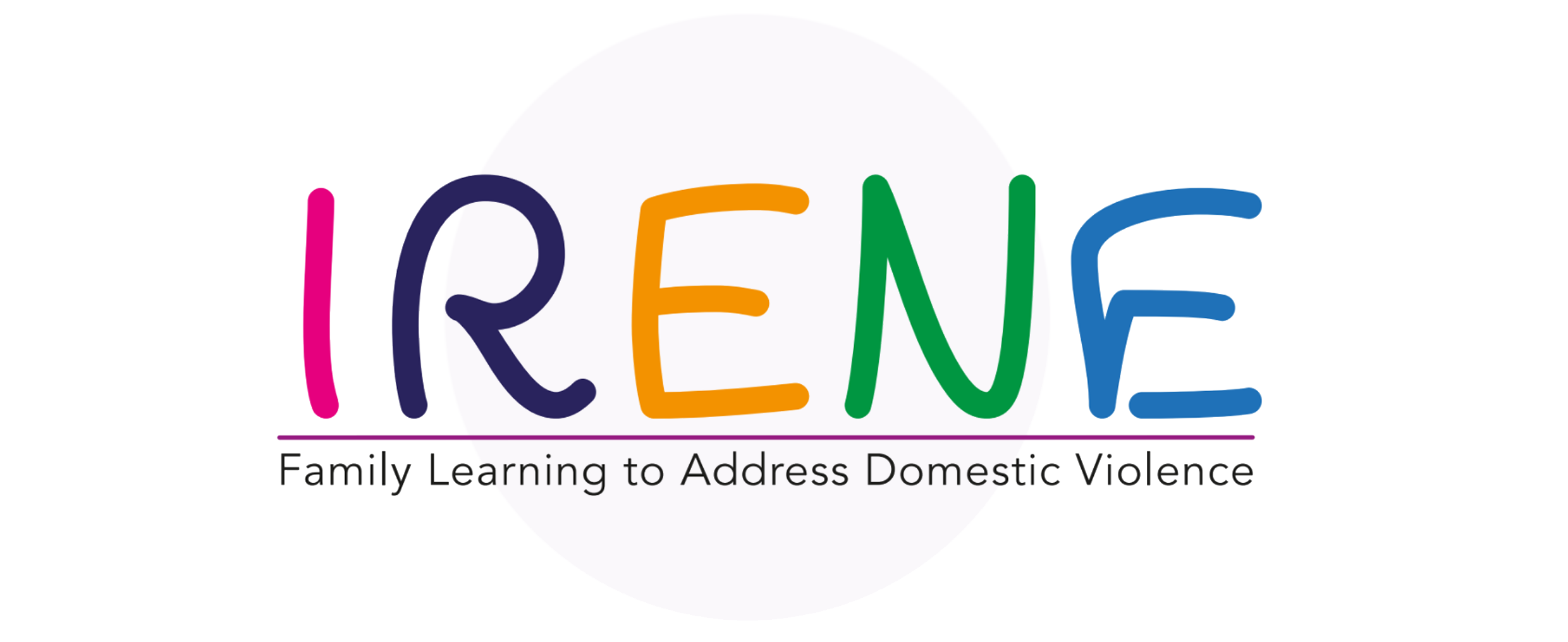 Οι 5 τρόποι για ευζωία
Οι 5 τρόποι για ευζωία είναι απλές ενέργειες που μπορούμε να κάνουμε καθημερινά για να διατηρήσουμε ή να βελτιώσουμε την ψυχική μας υγεία και ευεξία.

Συνδεθείτε με άλλους
Να είστε δραστήριοι
Προσέξτε
Συνεχίστε να μαθαίνετε
Δώστε
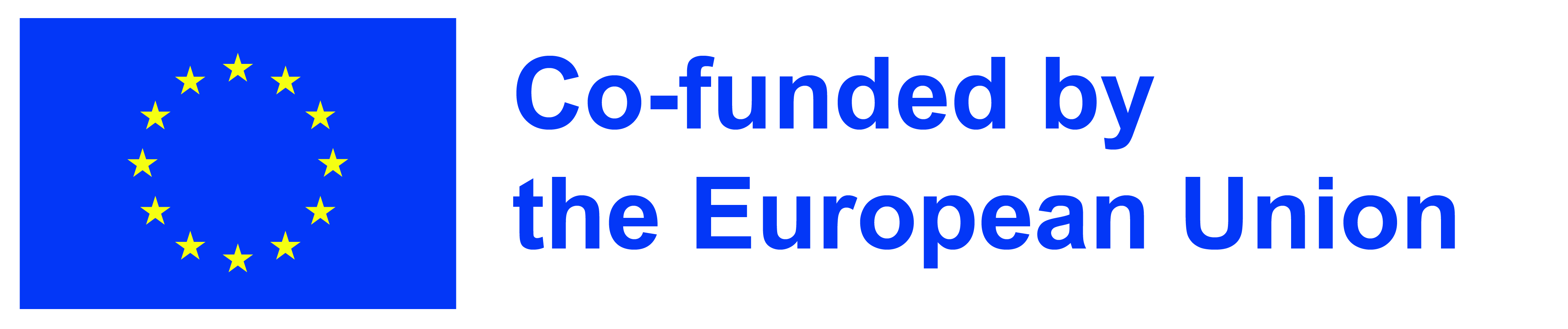 [Speaker Notes: Οι πέντε τρόποι για την ευημερία αναπτύχθηκαν από το Ίδρυμα New Economics Foundation το 2008. Το έργο αυτό εξέτασε τεκμηριωμένες έρευνες σχετικά με τους πιο ωφέλιμους τρόπους για να φροντίζουμε την ψυχική μας υγεία και ευημερία. Οι 5 τρόποι για την ευημερία έχουν υιοθετηθεί σε όλο τον κόσμο.]
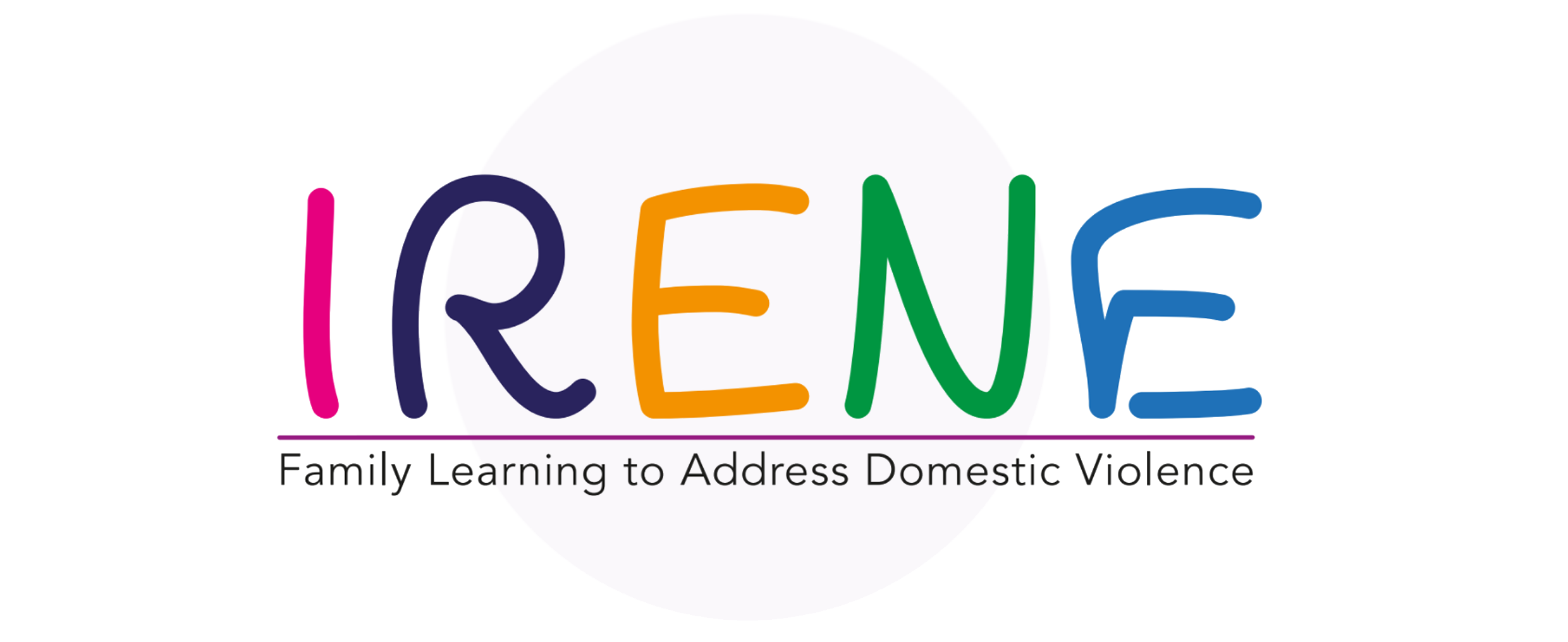 Οι 5 τρόποι για ευζωία
1. Συνδεθείτε: Βρείτε χρόνο για να συνδεθείτε με τους ανθρώπους γύρω σας.
2. Να είστε δραστήριοι: Αναζητήστε τρόπους να είστε δραστήριοι κάθε μέρα. 

3. Προσέξτε: Να έχετε μεγαλύτερη επίγνωση του κόσμου γύρω σας και του τι αισθάνεστε. 
4. Συνεχίστε να μαθαίνετε: Δοκιμάστε κάτι νέο ή μάθετε μια νέα δεξιότητα.
5. Δώστε: Προσφέρετε εθελοντικά το χρόνο σας, ενταχθείτε σε μια κοινοτική ομάδα ή κάντε κάτι καλό για κάποιον.
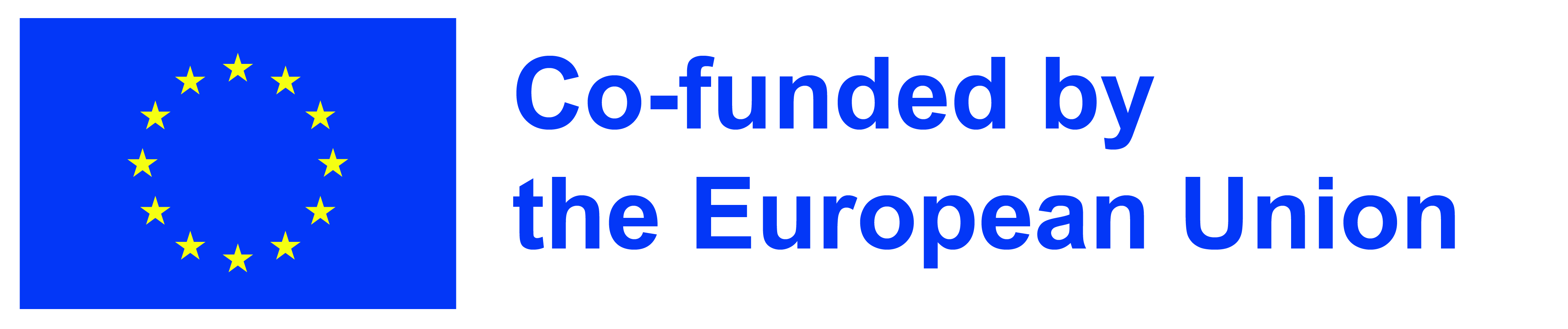 [Speaker Notes: Συνδεθείτε: Συνδεθείτε με τους ανθρώπους γύρω σας, την οικογένεια, τους φίλους κ.λπ. δεν χρειάζεται πάντα να είναι αυτοπροσώπως, αλλά μέσω κειμένου ή τηλεφώνου. 
Να είστε δραστήριοι: Αναζητήστε τρόπους για να είστε δραστήριοι καθημερινά. Πηγαίνετε μια βόλτα, χορέψτε, καθαρίστε το σπίτι, ασχοληθείτε με τον κήπο. Η σωματική δραστηριότητα μπορεί να βελτιώσει την ψυχική σας υγεία και ευεξία.
Προσέξτε: Απολαμβάνετε τη στιγμή, είτε πηγαίνετε με τα πόδια στη δουλειά, είτε τρώτε μεσημεριανό γεύμα, είτε μιλάτε με φίλους. Δώστε προσοχή στην παρούσα στιγμή - στις σκέψεις σας, στα συναισθήματά σας και στον κόσμο γύρω σας.
Συνεχίστε να μαθαίνετε: Δοκιμάστε κάτι νέο. Ανακαλύψτε ξανά ένα παλιό ενδιαφέρον. Εγγραφείτε σε αυτό το μάθημα. Μαγειρέψτε μια νέα συνταγή. Αναλάβετε μια νέα ευθύνη. 
Δώσε: Η σύνδεση του εαυτού σας και της ευτυχίας σας με την ευρύτερη κοινότητα μπορεί να σας ανταμείψει απίστευτα και να σας συνδέσει με τους ανθρώπους γύρω σας.]
Στρατηγικές αυτοφροντίδας
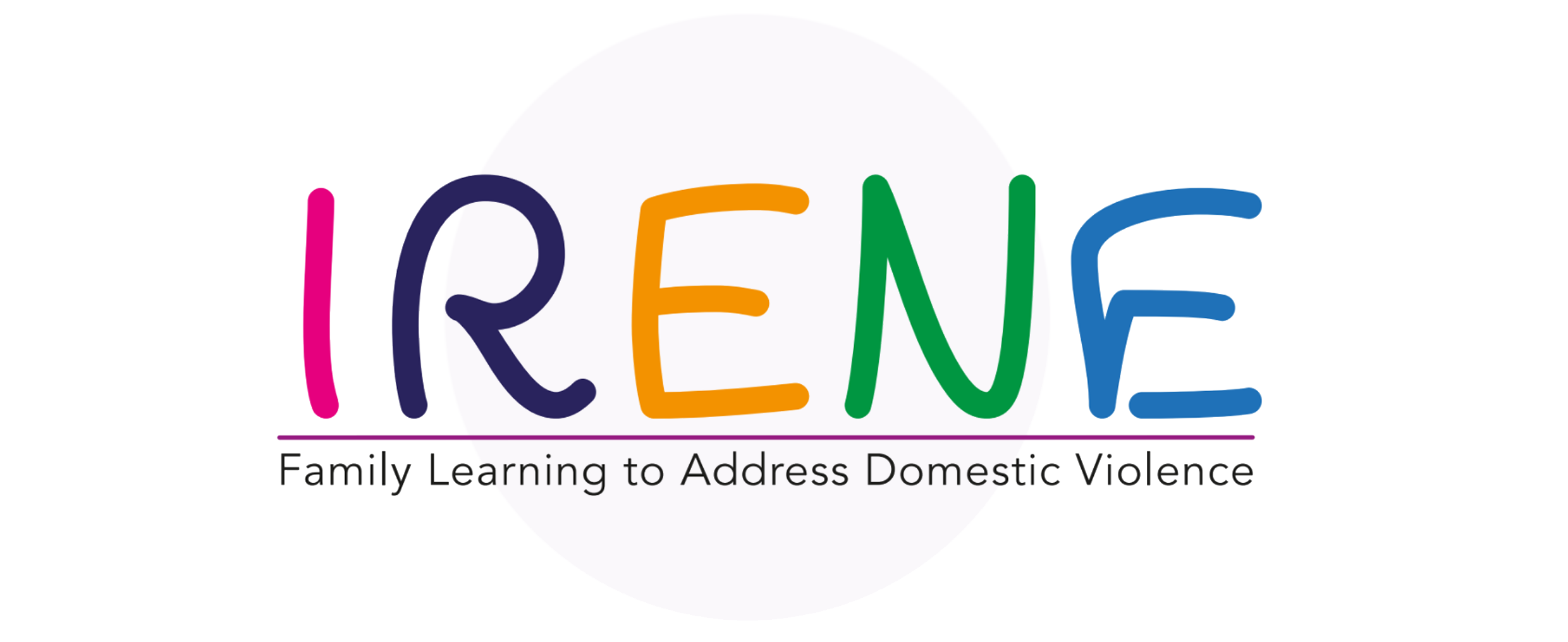 Οι στρατηγικές αυτοφροντίδας δεν χρειάζεται να είναι μεγάλα πράγματα! 

Τα απλά πράγματα είναι πιο πρακτικά και ευκολότερα 
     εφαρμόζουν και λειτουργούν εξίσου καλά!

Το να κάνετε πράγματα που σας βοηθούν να χαλαρώσετε μπορεί πραγματικά να βοηθήσει όταν τα πράγματα σας φαίνονται υπερβολικά. Μπορεί να μην εξαφανίσουν το πρόβλημα. Αλλά μπορούν να σας δώσουν ένα ψυχικό διάλειμμα, έστω και για λίγα λεπτά.
Προσπαθήστε να κάνετε τουλάχιστον ένα πράγμα κάθε μέρα που σας κάνει να αισθάνεστε καλά!
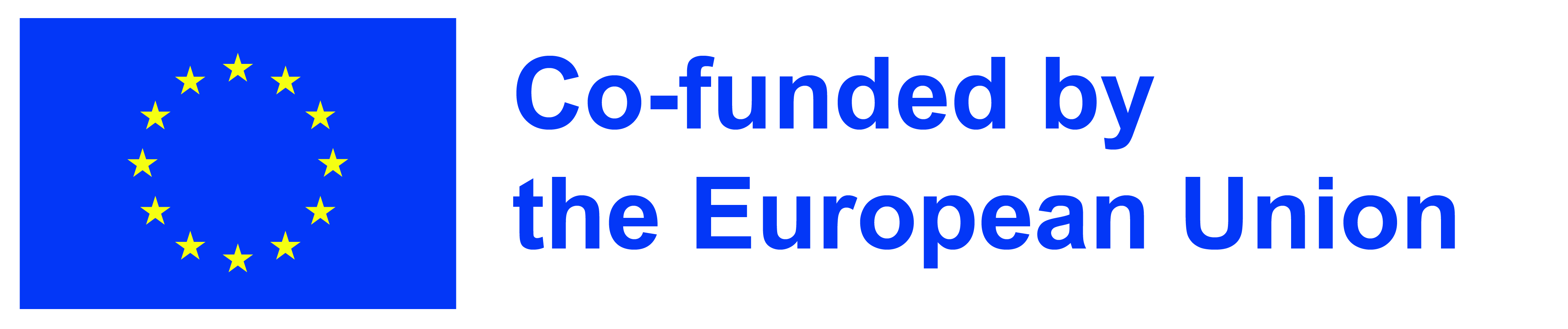 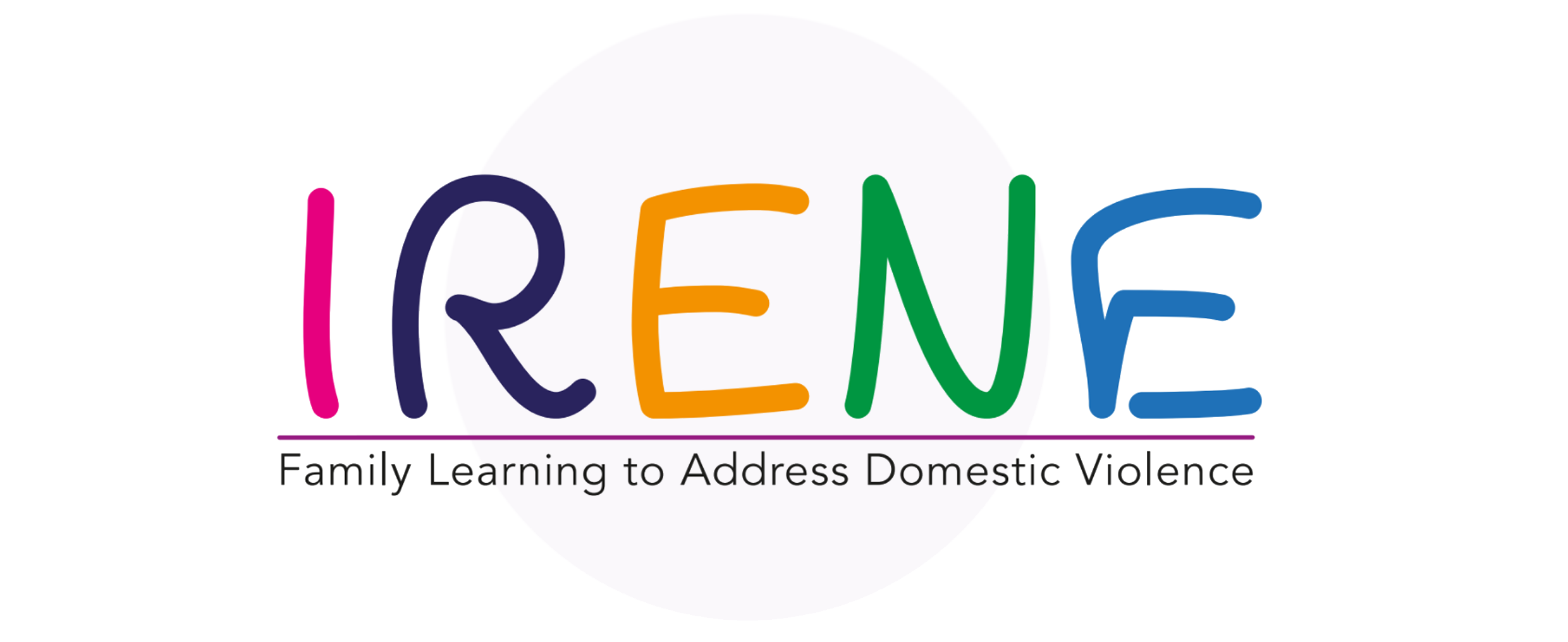 Θυμηθείτε: Δοκιμάστε μόνο ό,τι αισθάνεστε άνετα
Ο καθένας είναι διαφορετικός, οπότε αυτό που λειτουργεί για κάποιον άλλο μπορεί να μην λειτουργεί για εσάς. Για παράδειγμα, κάποιοι άνθρωποι βρίσκουν την ενσυνειδητότητα χρήσιμη, ενώ άλλοι όχι. 

Διαλέξτε ένα ή δύο πράγματα που σας φαίνονται εφικτά στην αρχή. Αν δοκιμάσατε κάτι και δεν σας βοήθησε, μην τα παρατάτε - δοκιμάστε κάτι άλλο.

Δώστε χρόνο στον εαυτό σας να καταλάβει τι σας βολεύει.
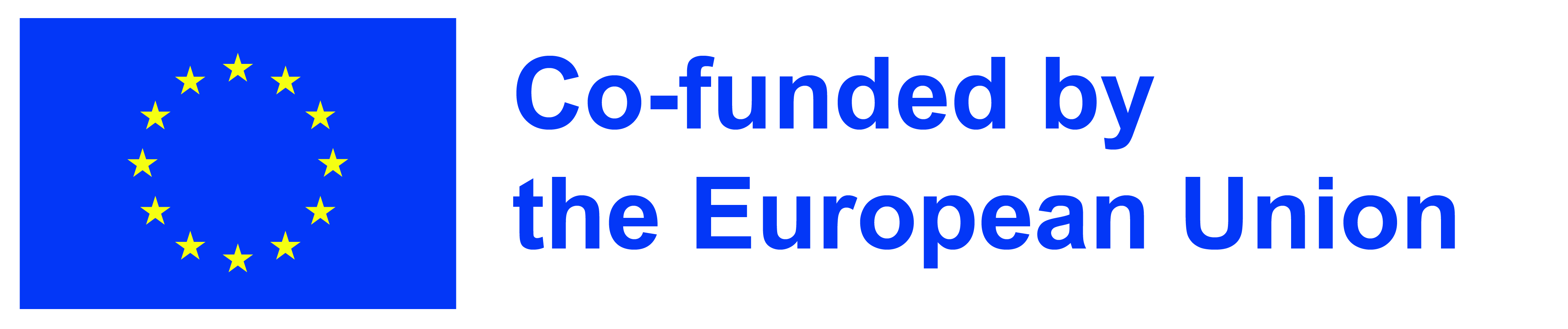 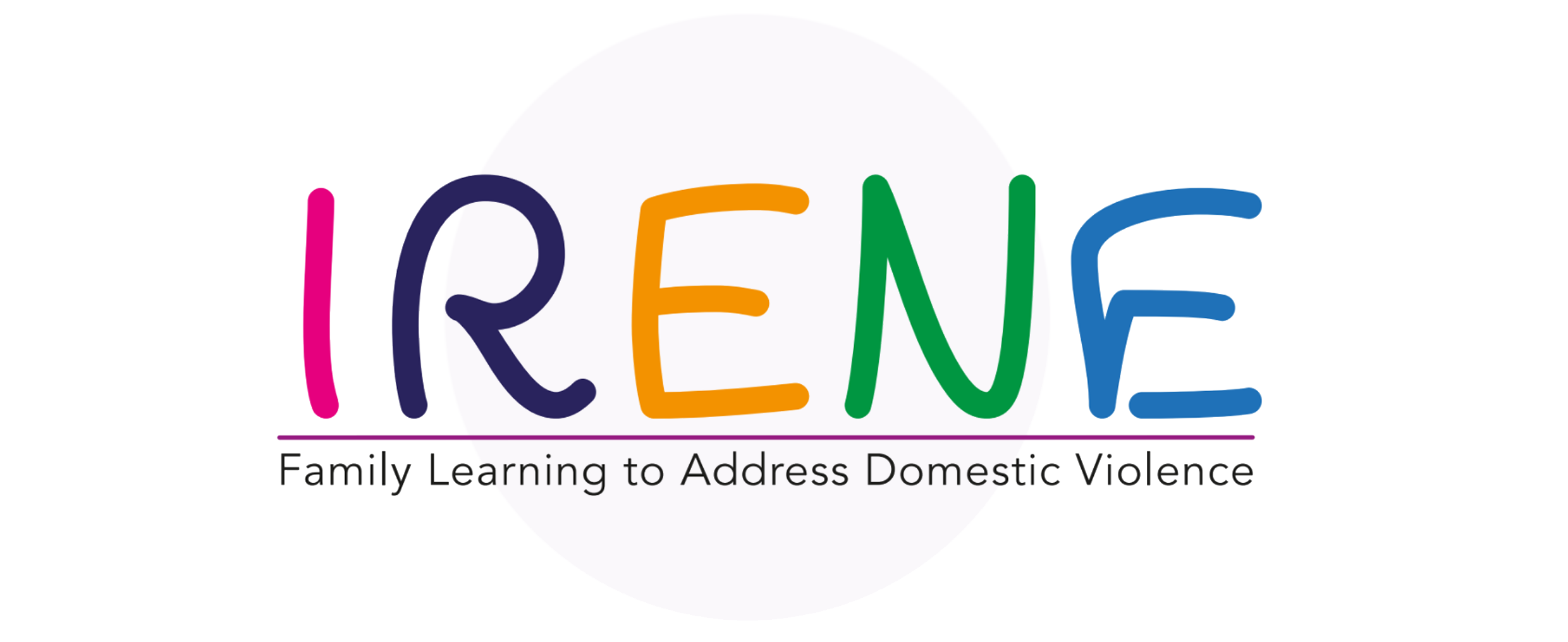 Δραστηριότητα 2: Αυτοφροντίδα και στρατηγικές αντιμετώπισης
Ανατρέξτε στο πρόγραμμα αυτοφροντίδας και δείτε μερικές από τις προτάσεις αυτοφροντίδας.
Συμπληρώστε το φυλλάδιο με πράγματα που θεωρείτε χρήσιμα

Συμπεριλάβετε ένα μείγμα από πράγματα που μπορείτε εύκολα να κάνετε εκείνη τη στιγμή και πράγματα που μπορεί να χρειαστούν κάποιο σχεδιασμό.
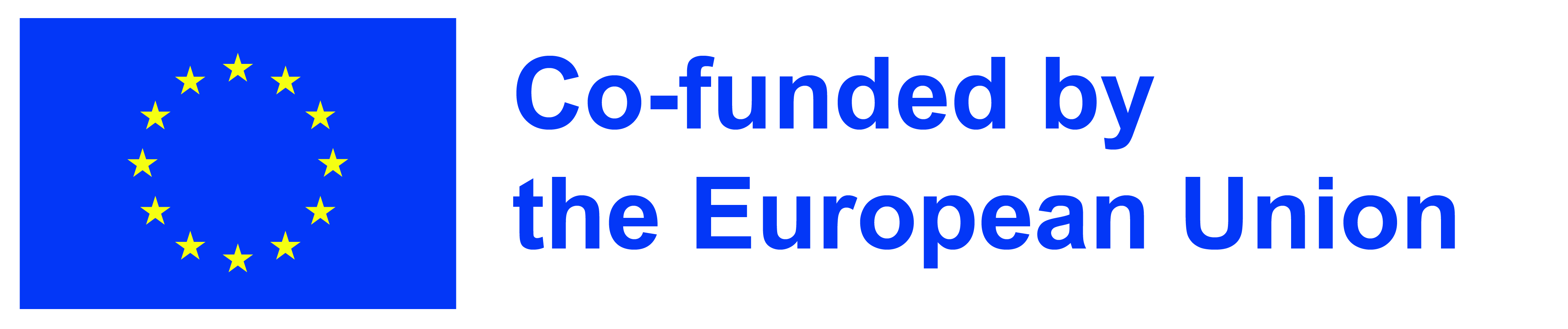 [Speaker Notes: Κάντε ένα διάλειμμα αν χρειαστεί, κάντε κάτι που σας ευχαριστεί, δώστε στον εαυτό σας λίγο χρόνο χωρίς τεχνολογία, δοκιμάστε να κάνετε κάτι δημιουργικό. Προσπαθήστε να βρείτε χρόνο για να κάνετε μια δραστηριότητα που σας αρέσει σε τακτική βάση. Αυτό μπορεί να είναι κάτι μικρό, όπως το να μαγειρέψετε ένα γεύμα, να τηλεφωνήσετε σε έναν φίλο ή να ακούσετε μουσική.]
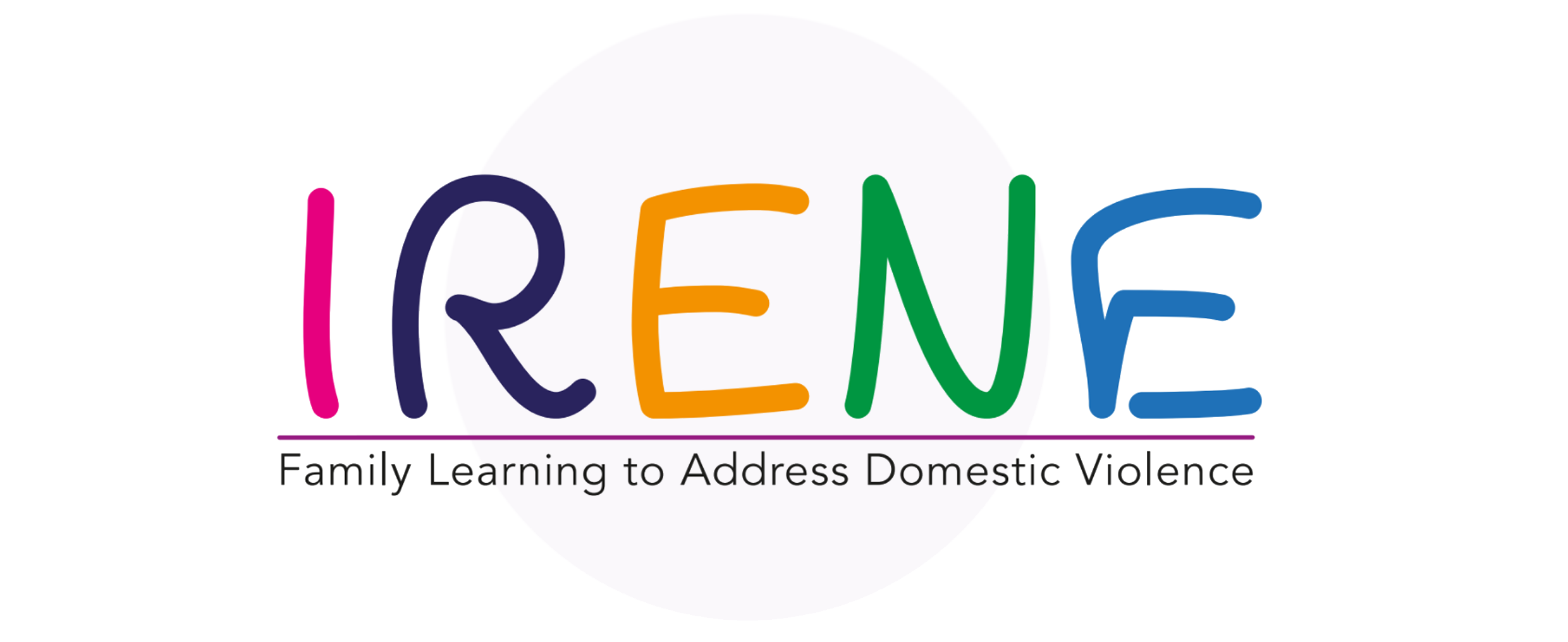 Δραστηριότητα 3: Κάντε ένα σχέδιο ευζωίας
Η φροντίδα της ευζωίας σας μπορεί να είναι δύσκολη, ιδίως όταν αισθάνεστε καταβεβλημένοι και είστε εξαιρετικά απασχολημένοι.

Η ευζωία χρειάζεται προγραμματισμό! Δείτε το φυλλάδιο: και συμπληρώστε το.
Η καταγραφή του σχεδίου σας στο χαρτί το κάνει πιο δύσκολο να το αγνοήσετε και το κάνει πιο πραγματικό.

Μπορείτε ακόμη και να ρυθμίσετε υπενθυμίσεις στο τηλέφωνό σας για να σας υπενθυμίζουν να αφιερώσετε χρόνο και να κάνετε κάτι από το πρόγραμμά σας.
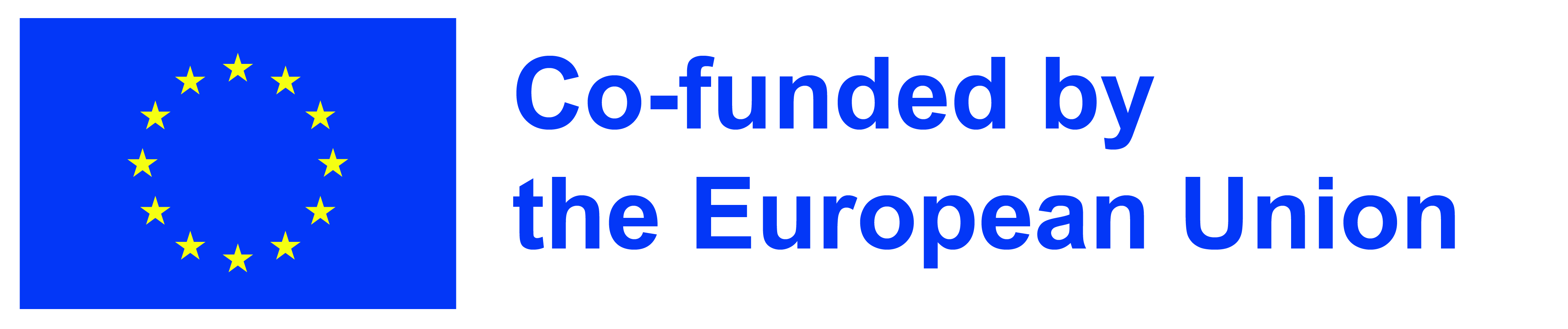 [Speaker Notes: Το σχέδιο του καθενός θα είναι μοναδικό, αλλά το σχέδιό σας θα πρέπει να περιλαμβάνει πράγματα που μπορείτε να κάνετε καθημερινά για να διατηρήσετε την ψυχική σας υγεία και πράγματα που μπορείτε να κάνετε για να ενισχύσετε την ψυχική σας υγεία. Σκεφτείτε τα πράγματα που πρέπει να κάνετε καθημερινά για να διατηρήσετε την ψυχική σας υγεία και καταγράψτε τα - δεν χρειάζεται να τα σκεφτείτε όλα τώρα, καθώς μπορείτε να προσθέσετε στη λίστα με την πάροδο του χρόνου.]
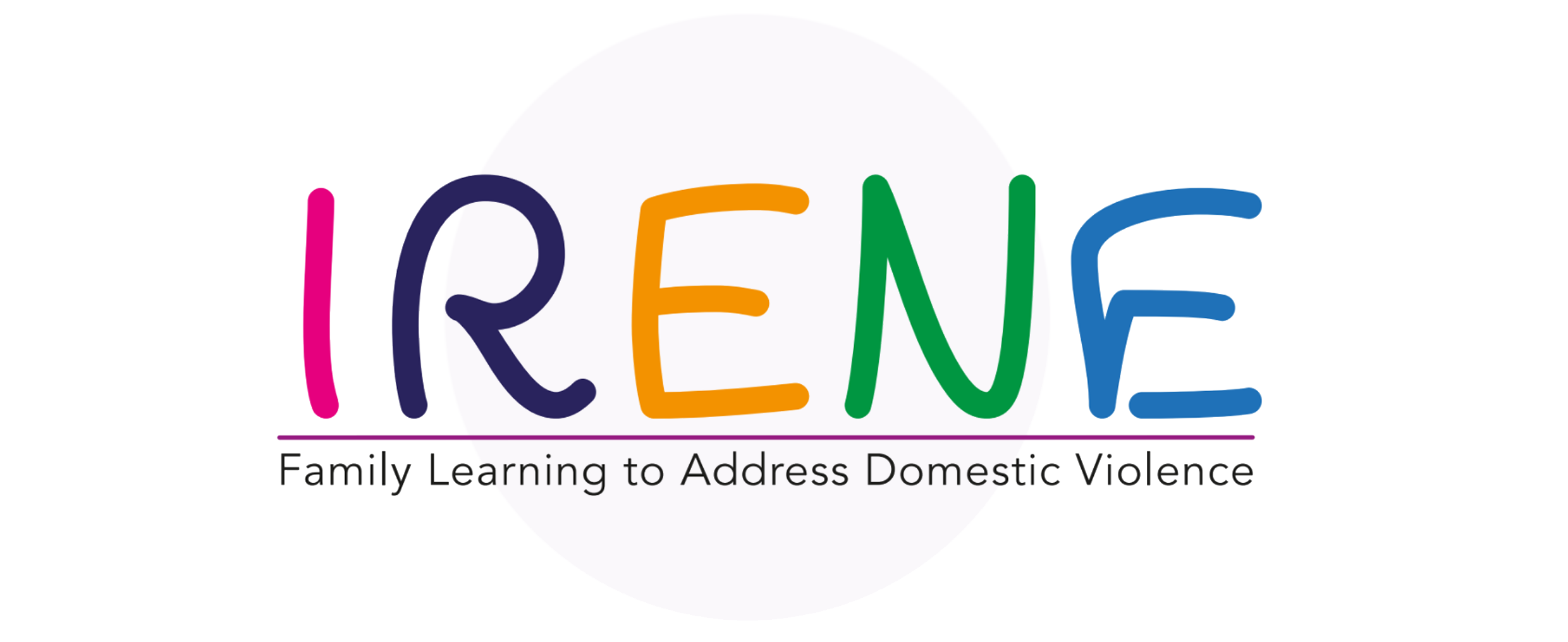 Περίληψη εργαστηρίου
Σε αυτή την ενότητα καλύψαμε:

Η ευζωία και η σημασία της

Η σημασία της αυτοφροντίδας και πώς να βρείτε χρόνο γι' αυτήν
Οι '5 τρόποι για την ευζωία' 

Τα οφέλη ενός προγράμματος ευζωίας
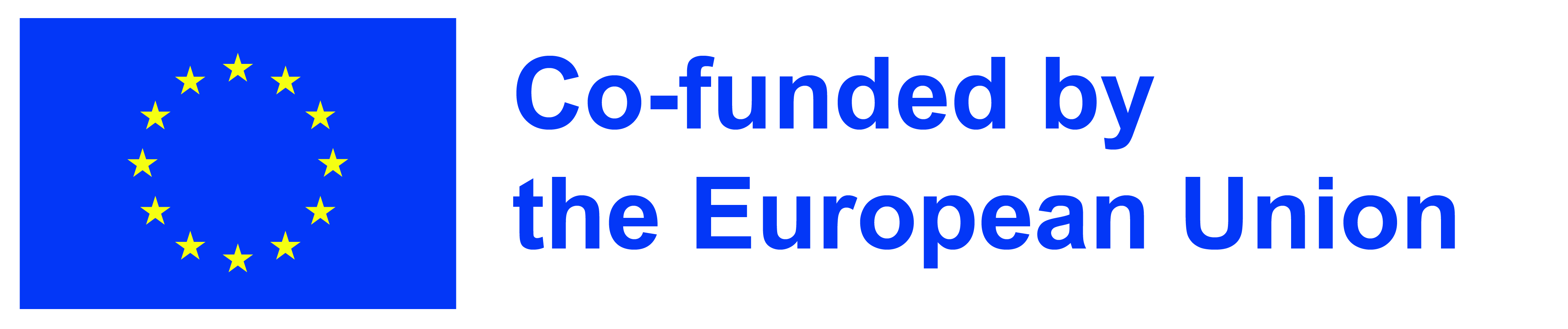 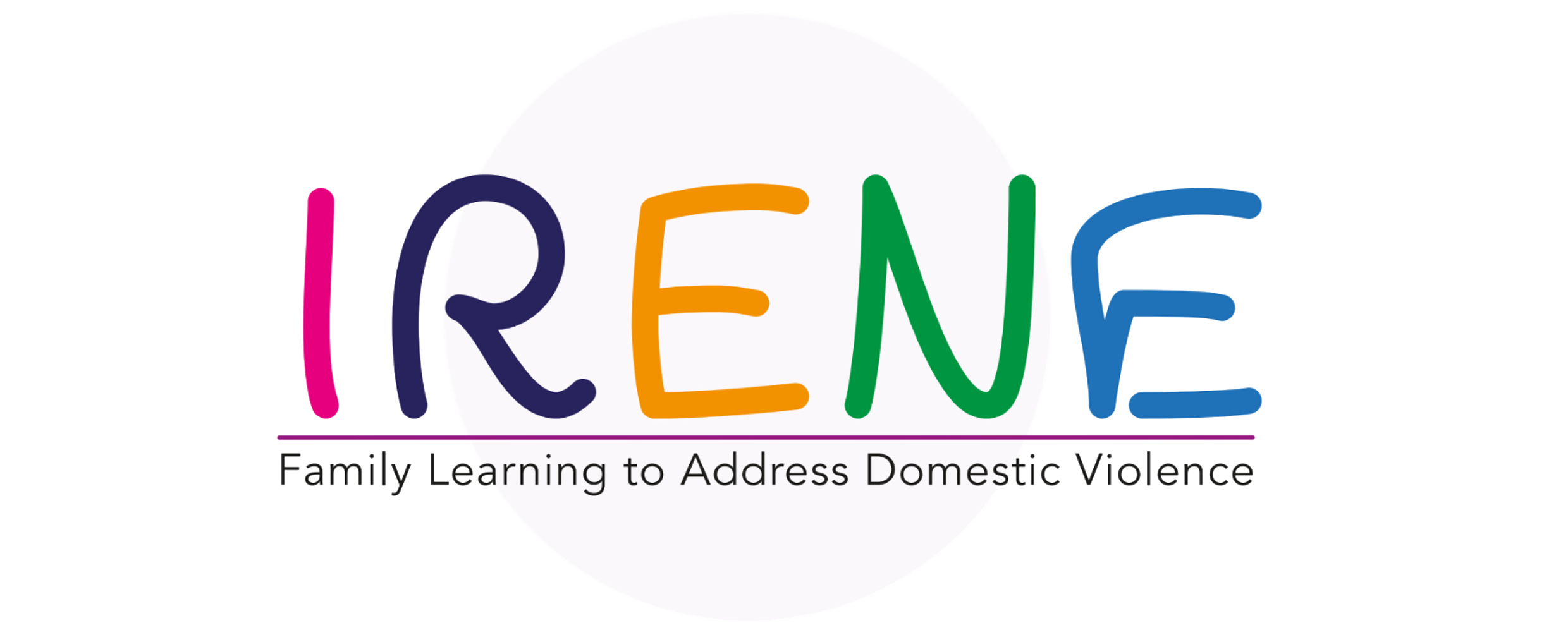 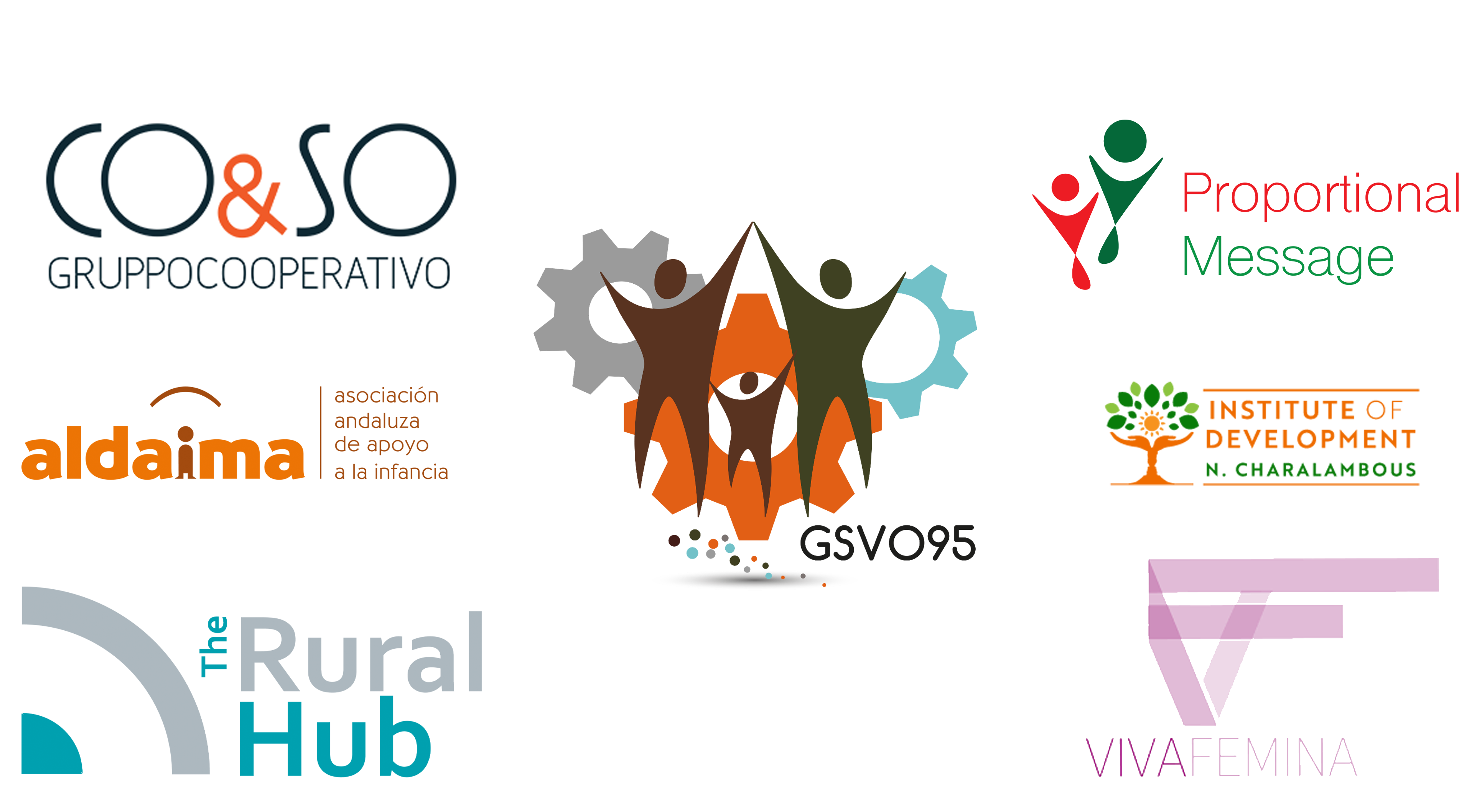 "Η υποστήριξη της παρούσας δημοσίευσης από την Ευρωπαϊκή Επιτροπή δεν συνιστά έγκριση του περιεχομένου της, το οποίο αντανακλά τις απόψεις μόνο των συγγραφέων, και η Επιτροπή δεν μπορεί να θεωρηθεί υπεύθυνη για οποιαδήποτε χρήση των πληροφοριών που περιέχονται σε αυτήν." 
Αριθμός Έργου: KA220-ADU-07F8F183
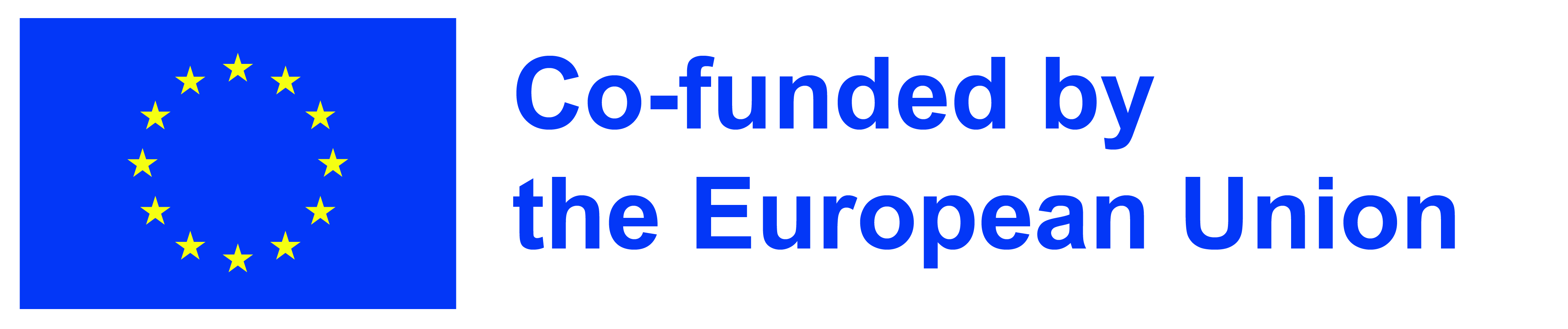